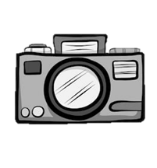 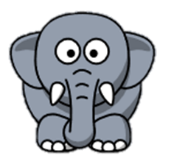 Always Remember…
Key Vocabulary…
Picture This…
Electrical Components
Christians believe in one God who is understood in three parts or persons: God the Father, Jesus the son and the Holy Spirit. This is called the Trinity. The Trinity is active in a Christian’s life.
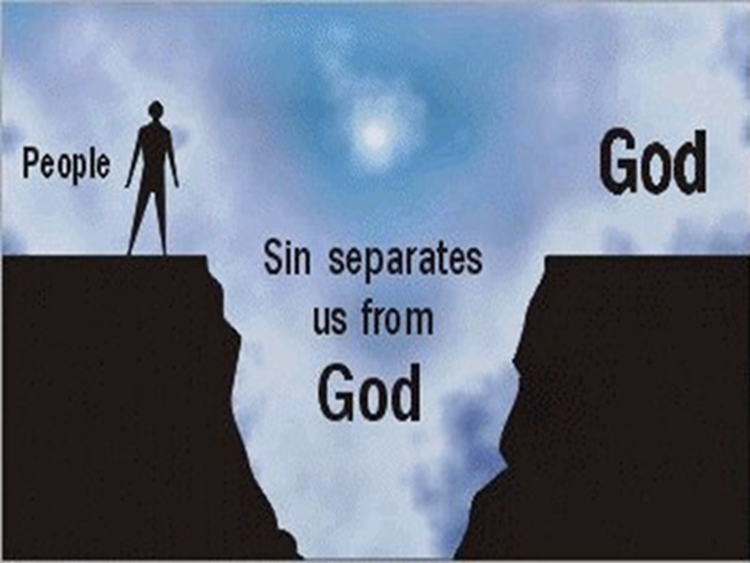 Tools & Equipment
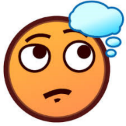 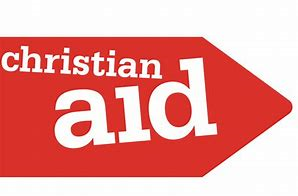 Deeper Learning…
Create a connection map to show the role of the church in the local community and the world wide community.
Subject  RE     Year 10          Topic Christian Practices
Sacred writings
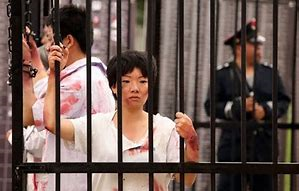 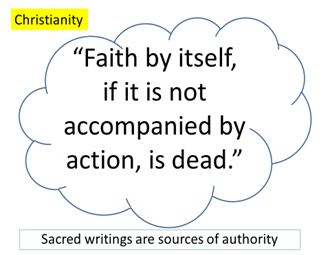 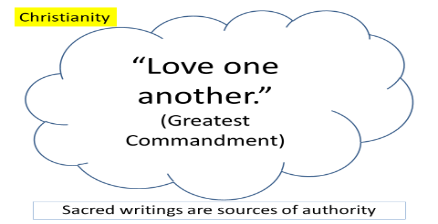 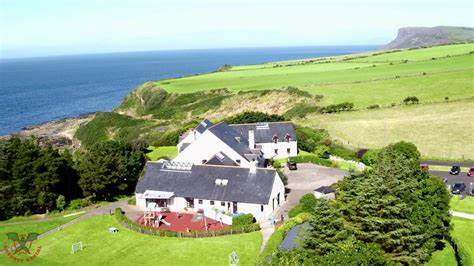 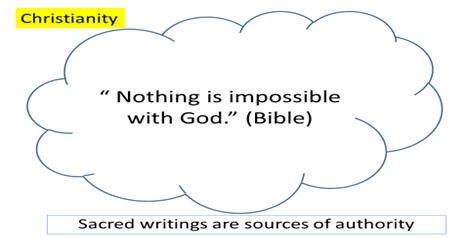 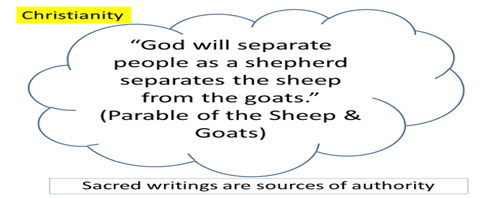 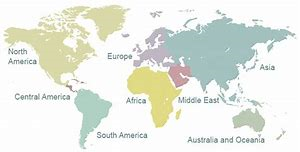 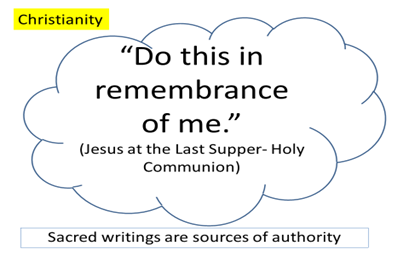 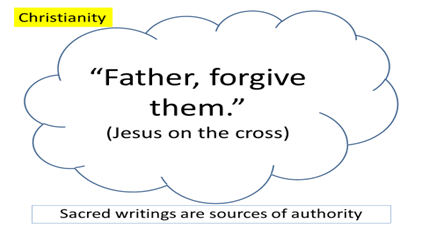 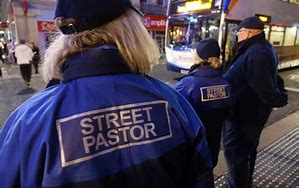 Activity – Plan your evaluation answer to 12 mark questions.
1. “The most important duty of a Christian is to worship God.”  2. The best way to understand God is to go on a pilgrimage.”    3. “Evangelism is wrong.”   4. “ Baptism is the most important sacrament.”